Byggkonjunkturen 2024-2025, SBMI 11 april 2024Räntesänkningar tinar upp byggsektornFredrik Isaksson, Chefekonom
Makroekonomiska förutsättningar
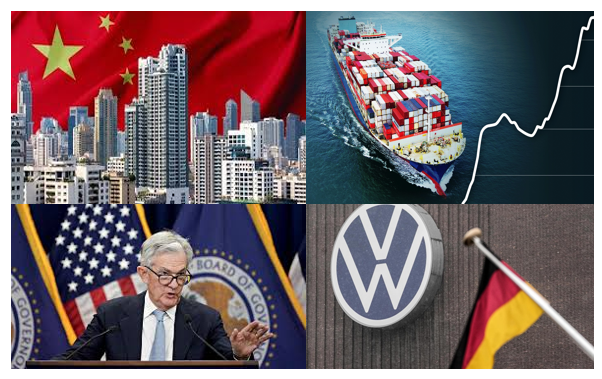 Kinas fastighetskris fortsätter 
Oron i röda havet driver upp fraktpriserna
USA går fortsatt starkt trots kraftiga penningpolitiska åtstramningar
Europas ekonomi går svagare, i synnerhet Tyskland
Fortsatt dämpade signaler från industrin
Sverige
USA
Kina
Euroområdet
Källa: Macrobond
Svag inledning på 2024 för svensk ekonomi
Källa: Macrobond, Byggföretagen
Inflationen snabbt på väg ned mot 2 procent
Procent
KPI
KPIF exkl. energi
KPIF
Källa: Macrobond/ SCB
Räntorna sjunker under året
Källa: Macrobond, Byggföretagen
Hushållen fortfarande mycket pessimistiska
Index, medelvärde= 100
+ Starkare än normalt
”Normalläge”
- Svagare än normalt
Källa: Macrobond/KI
Byggandets utveckling
Byggkostnadsutvecklingen toppade under Q1-23
Procent, årlig utveckling, data t.o.m. februari 2024
Bostadsinvesteringar
Mdkr 2022 års priser
Prognos
Källa: SCB, Byggföretagen
Källa: SCB, BI
Konfidensindikatorn, bygg- och anläggning
+ Starkare än normalt
”Normalläge”
- Svagare än normalt
Källa: Macrobond/KI
Byggloven för övriga hus inkl. industri & logistik
Antal kvm bygglov
Källa: SCB, Byggföretagen
Lokalinvesteringar
Mdkr 2022 års priser
Offentligt
Prognos
Källa: SCB, Byggföretagen
Investeringsplan för Trafikverket, mnkr
-8%
-6%
Källa: Prop. 2023/24:1 Utgiftsområde 22, Byggföretagen
Anläggningsinvesteringar
Mdkr 2022 års priser
Privat
Offentligt
Prognos
Källa: SCB, Byggföretagen
Vi bygger Sverige på schyssta grunder